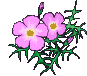 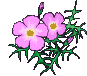 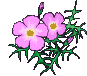 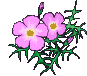 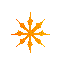 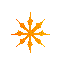 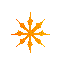 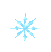 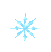 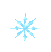 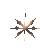 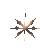 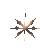 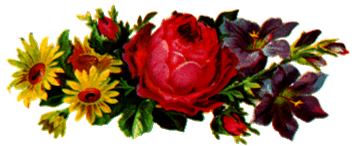 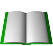 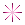 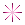 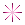 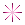 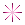 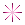 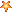 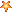 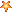 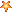 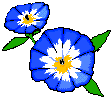 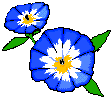 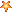 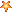 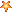 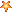 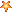 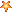 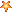 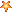 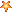 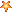 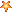 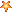 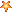 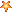 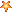 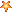 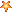 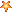 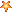 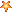 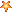 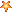 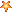 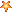 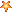 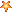 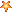 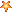 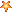 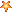 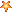 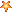 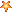 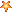 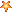 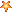 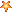 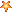 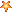 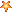 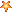 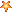 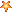 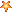 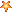 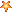 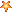 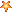 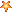 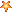 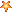 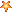 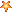 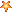 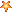 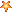 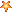 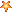 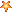 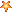 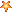 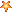 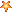 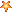 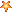 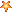 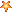 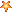 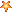 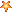 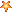 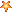 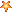 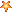 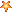 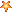 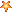 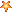 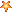 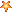 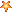 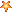 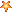 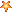 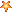 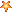 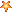 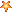 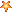 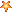 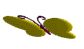 TRƯỜNG THCS ĐẠI HỢP
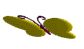 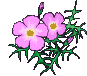 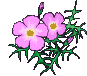 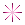 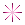 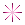 CHÀO MỪNG QUÝ THẦY CÔ
VÀ CÁC EM HỌC SINH
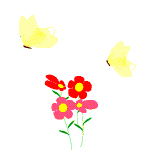 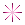 Giáo viên: ....
Lớp: 6
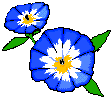 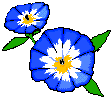 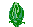 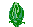 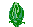 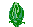 CHUYÊN ĐỀ 3:
 TỔ CHỨC LƯU TRỮ, TÌM KIẾM 
VÀ TRAO ĐỔI THÔNG TIN
BÀI 6: MẠNG THÔNG TIN TOÀN CẦU
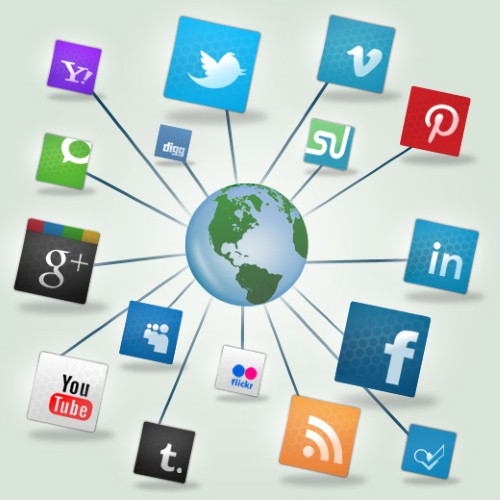 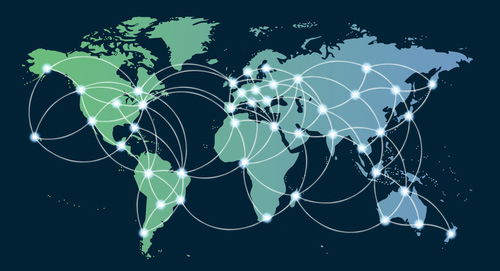 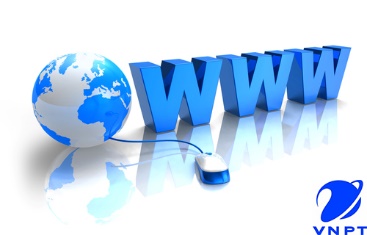 KHỞI ĐỘNG
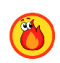 1. Thế nào là mạng thông tin toàn cầu?
2. Khi truy cập Internet em sẽ biết được những gì?
Tổ chức thông tin trên Internet
A
B
Trình duyệt
BÀI 6: MẠNG THÔNG TIN TOÀN CẦU
C
Thực hành
D
Luyện tập
E
Vận dụng
BÀI 6: MẠNG THÔNG TIN TOÀN CẦU
Tổ chức
 thông tin trên Internet
A
BÀI 6: MẠNG THÔNG TIN TOÀN CẦU
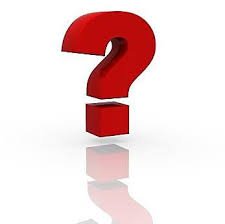 THẢO LUẬN NHÓM
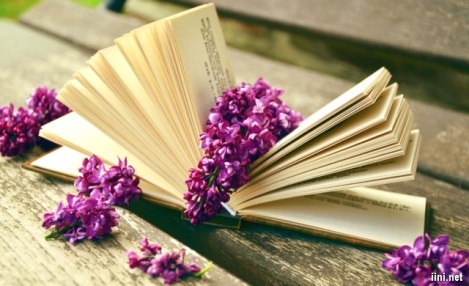 1.Thông tin trong một cuốn sách được tổ chức như thế nào?
2. Em đã xem thông tin trên Internet chưa? Trên Internet có những dạng thông tin gì?
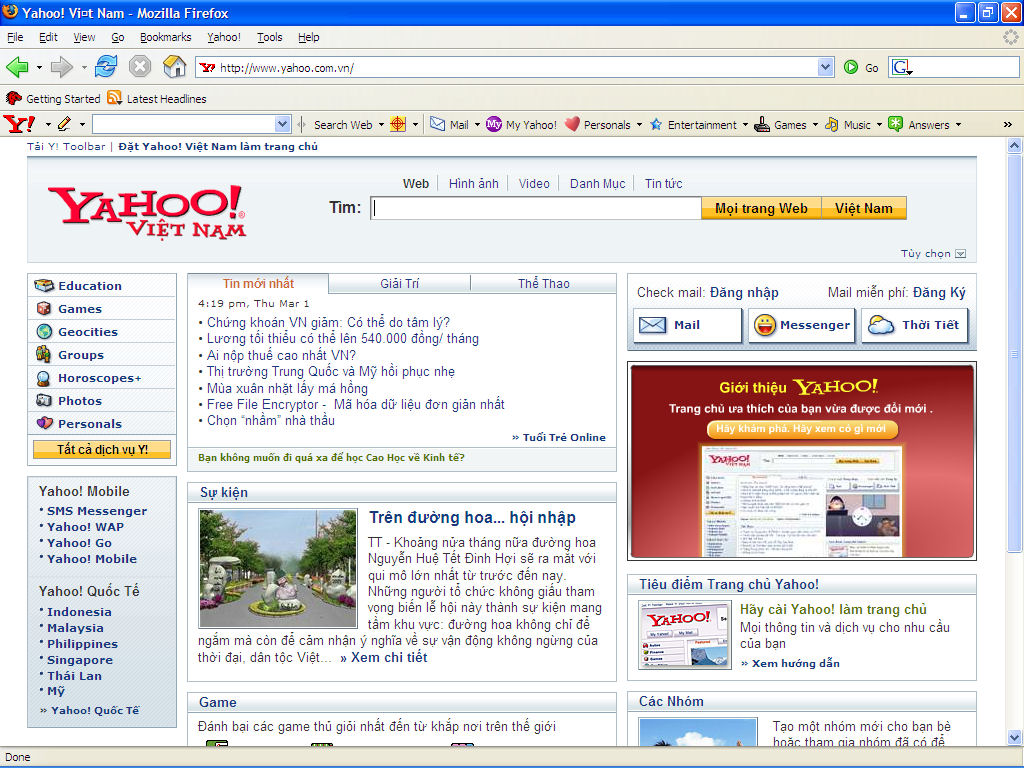 BÀI 6: MẠNG THÔNG TIN TOÀN CẦU
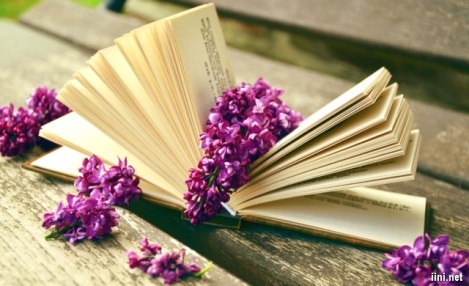 1. Trong một cuốn sách, thông tin được sắp xếp tuần tự.
2. Trên Internet có thông tin ở các dạng: văn bản, hình ảnh, âm thanh, các phần mềm, các liên kết.
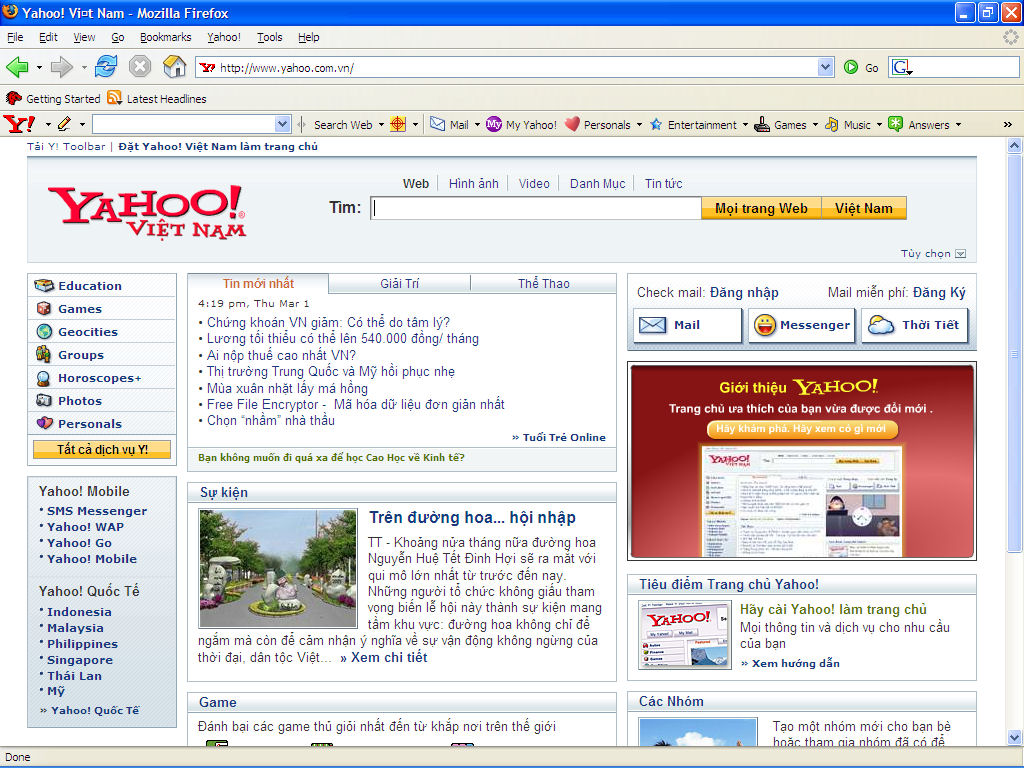 BÀI 6: MẠNG THÔNG TIN TOÀN CẦU
CÂU 1: TRÌNH BÀY SƠ LƯỢC VỀ CÁC KHÁI NIỆM WWW, WEBSITE, TRANG WEB?
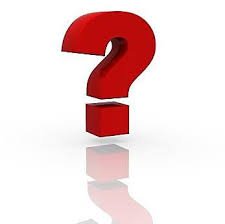 THẢO LUẬN NHÓM
CÂU 2: HÃY NÊU ĐỊA CHỈ MỘT SỐ WEBSITE CÓ NỘI DUNG PHỤC VỤ VIỆC HỌC TẬP
[Speaker Notes: Các em chú ý khi gặp biểu tượng sau thì các em sẽ ghi bài.]
BÀI 6: MẠNG THÔNG TIN TOÀN CẦU
Website
Trang web
World wide web
BÀI 6: MẠNG THÔNG TIN TOÀN CẦU
World wide web
Website
Trang web
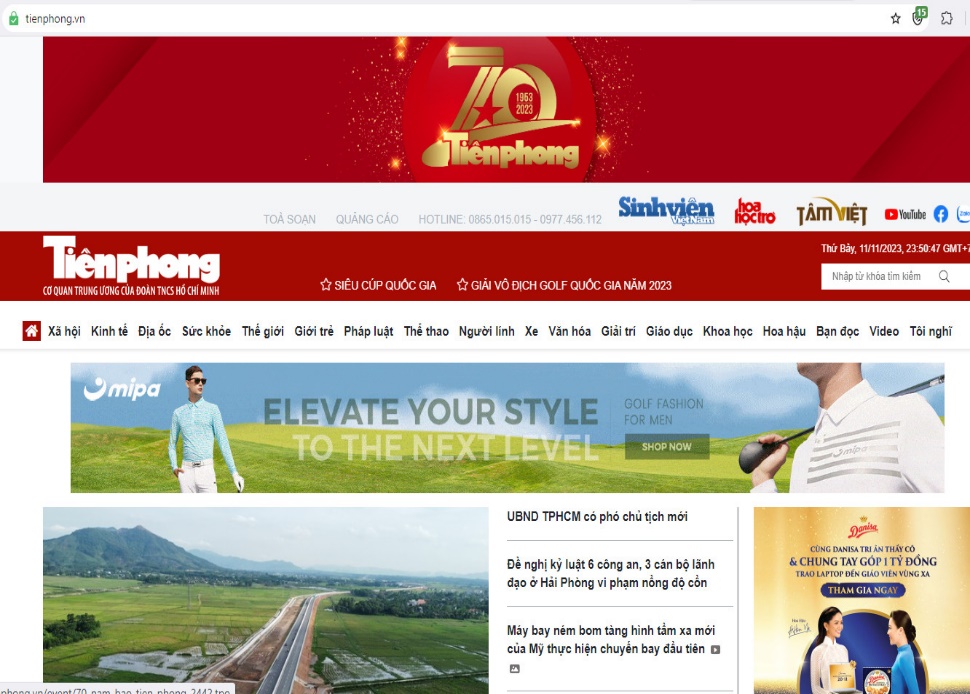 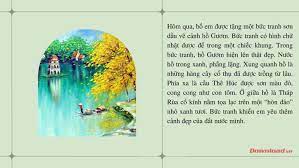 Trang Web (Hypertext)
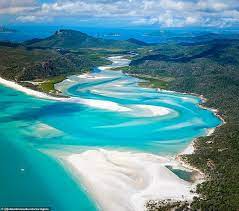 BÀI 6: MẠNG THÔNG TIN TOÀN CẦU
World wide web
Website
Trang web
BÀI 6: MẠNG THÔNG TIN TOÀN CẦU
Trang web
World wide web
Website
Trang Web (Hypertext)
Trang Web (Hypertext)
Trang Web (Hypertext)
Website
Trang Web (Hypertext)
Trang Web (Hypertext)
Trang Web (Hypertext)
Trang Web (Hypertext)
Trang Web (Hypertext)
Trang Web (Hypertext)
Trang chủ
(homepage)
Website
Trang Web (Hypertext)
Trang Web (Hypertext)
Trang Web (Hypertext)
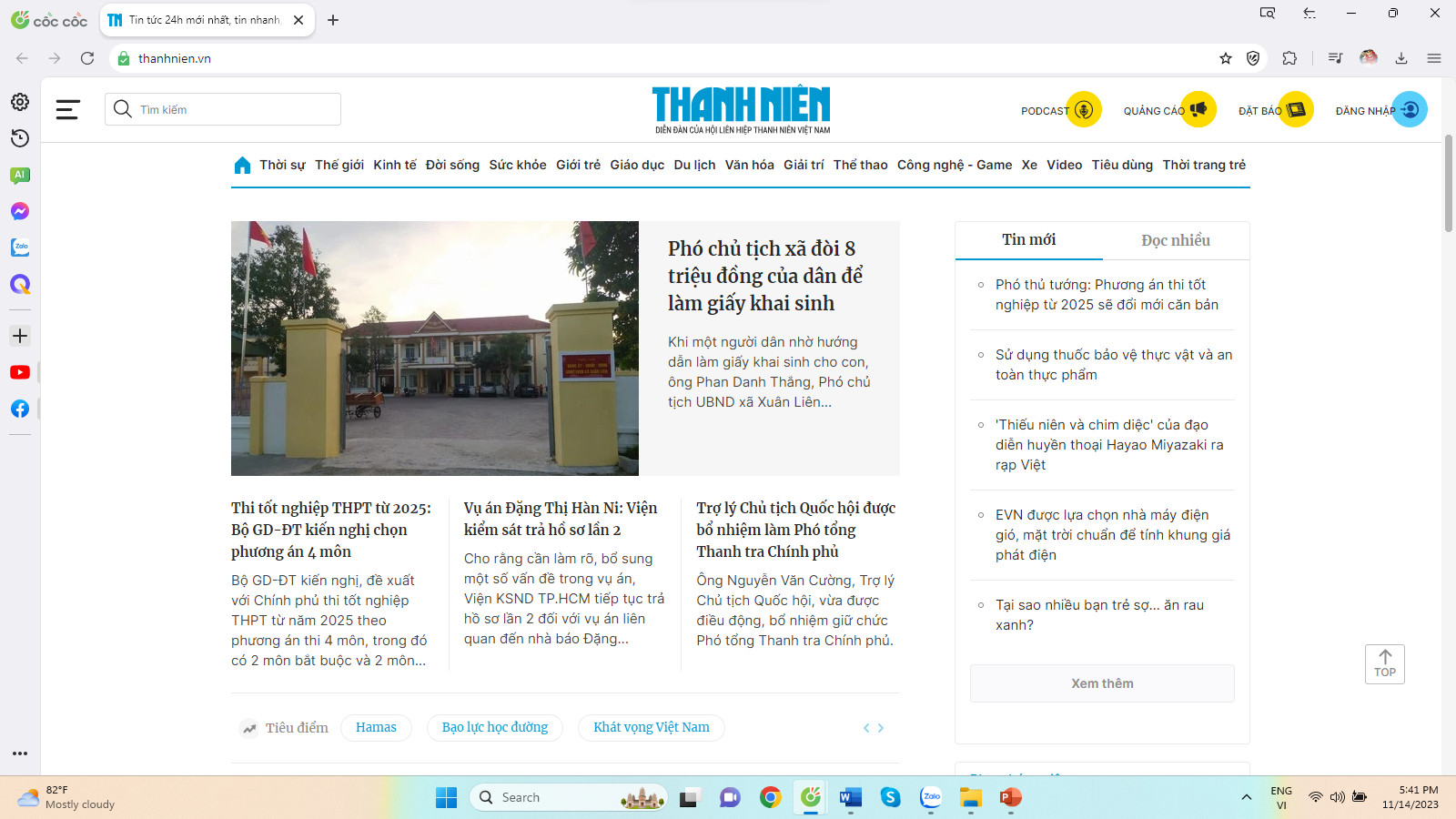 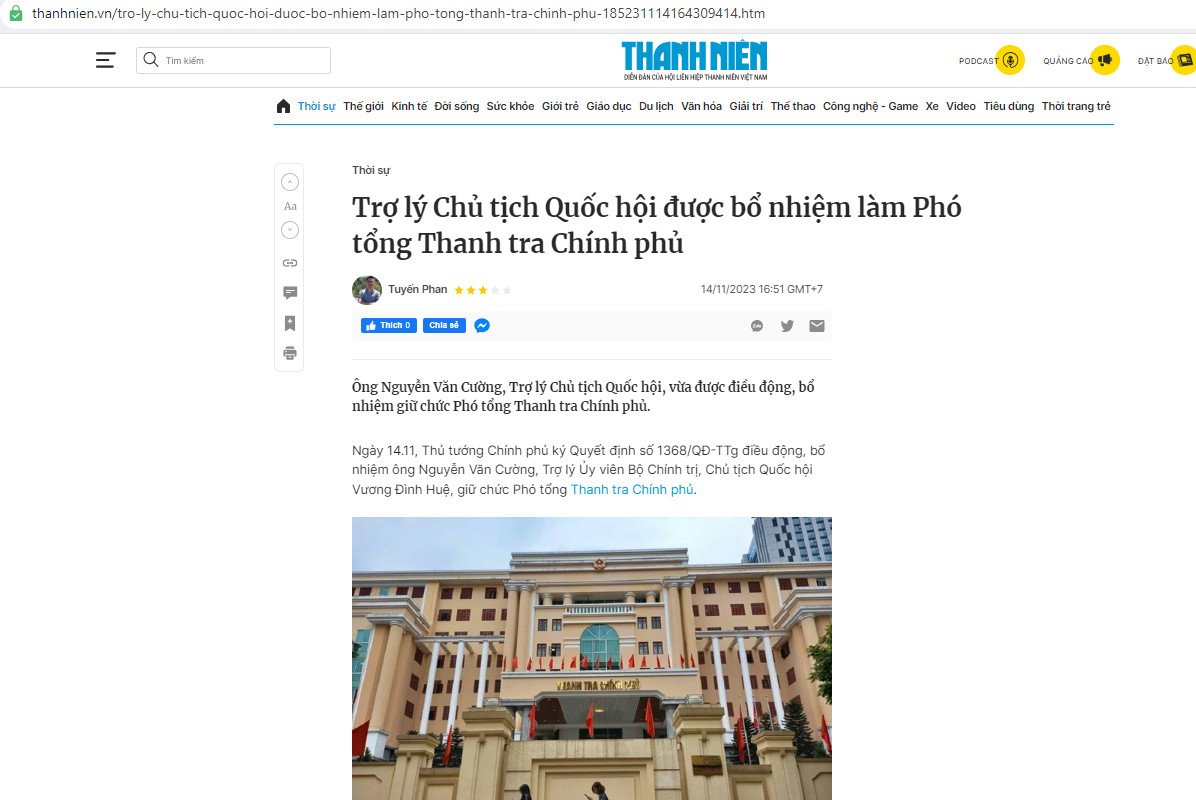 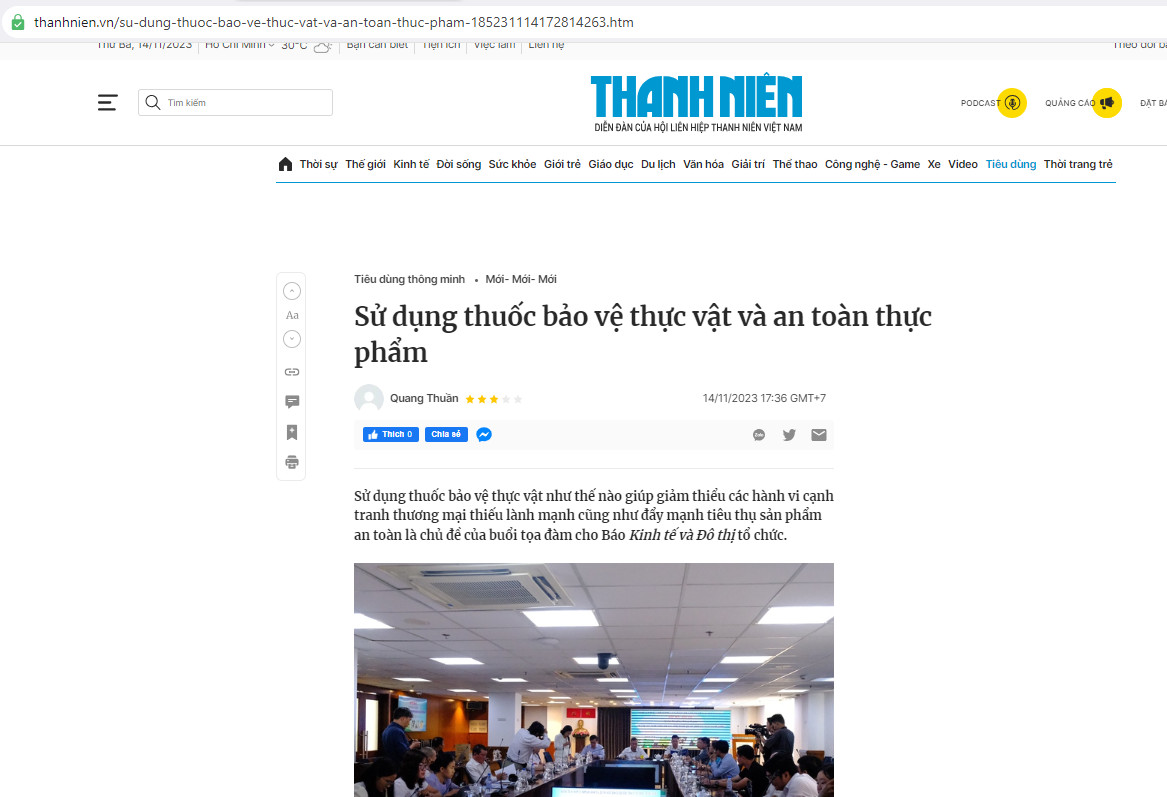 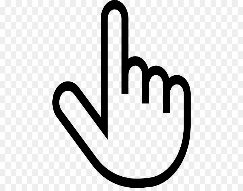 BÀI 6: MẠNG THÔNG TIN TOÀN CẦU
Trang web
World wide web
Website
BÀI 6: MẠNG THÔNG TIN TOÀN CẦU
Trang web
Website
World wide web
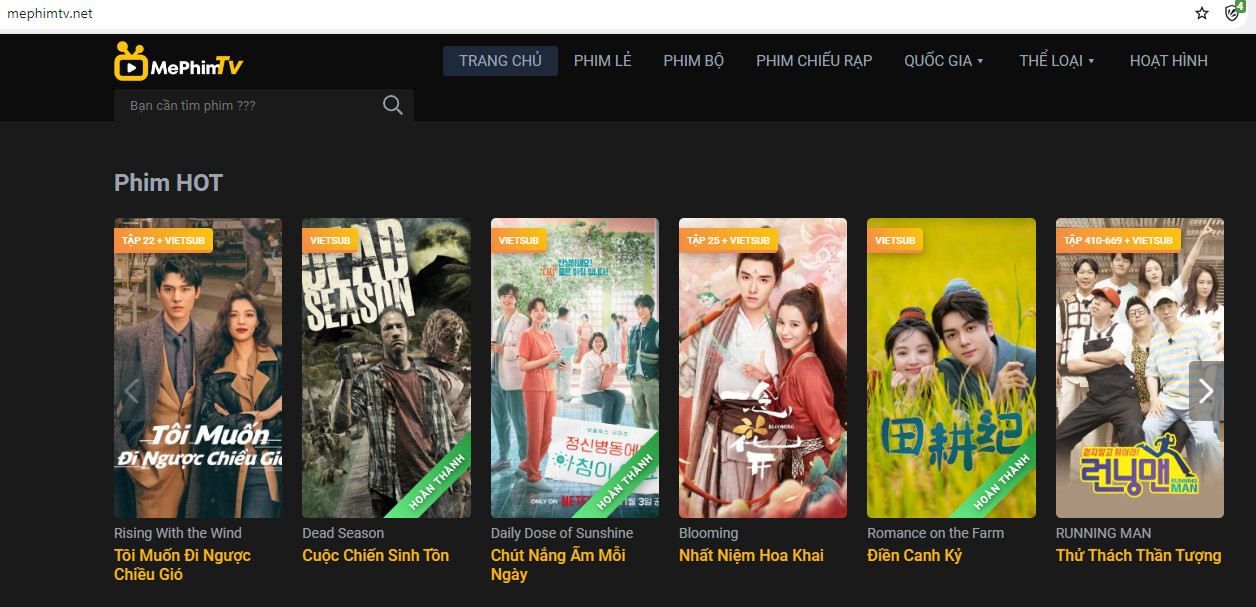 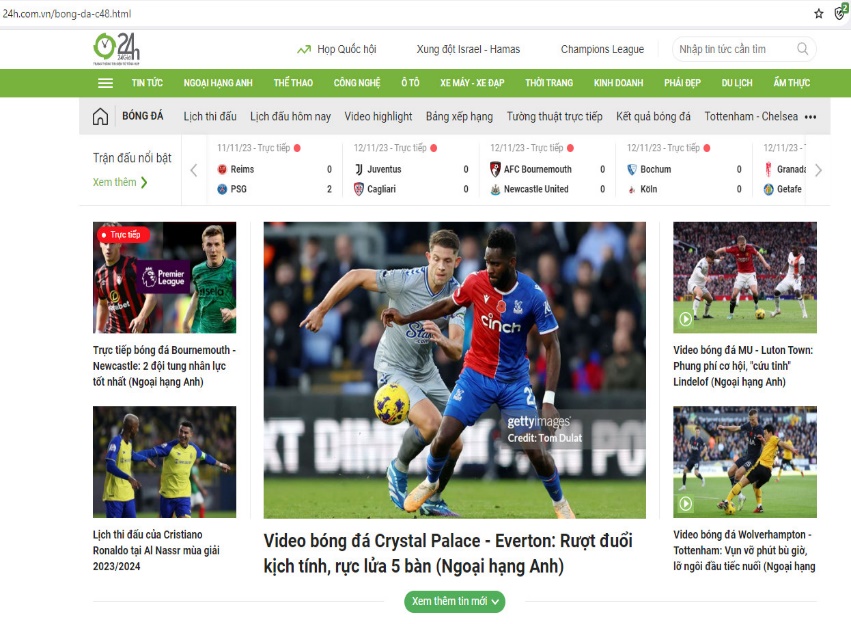 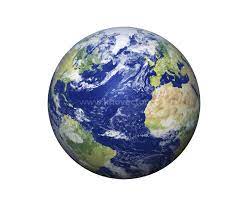 INTERNET
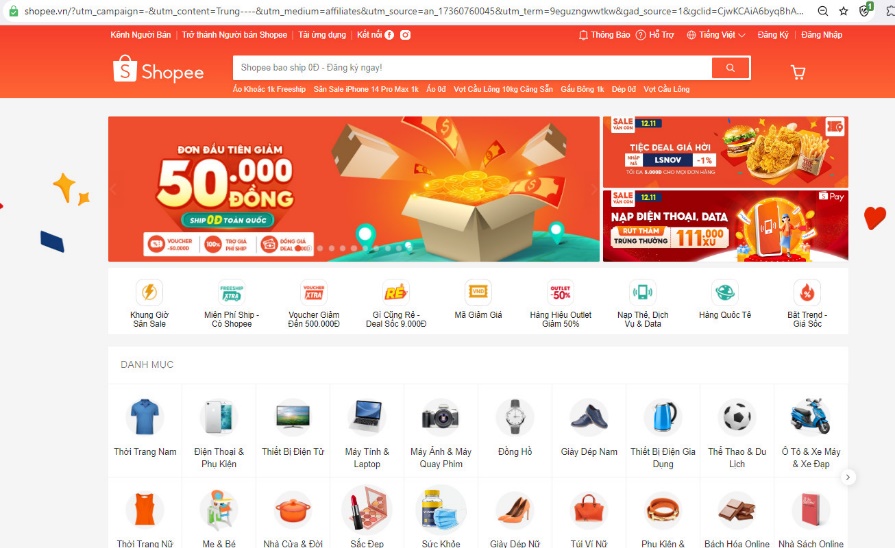 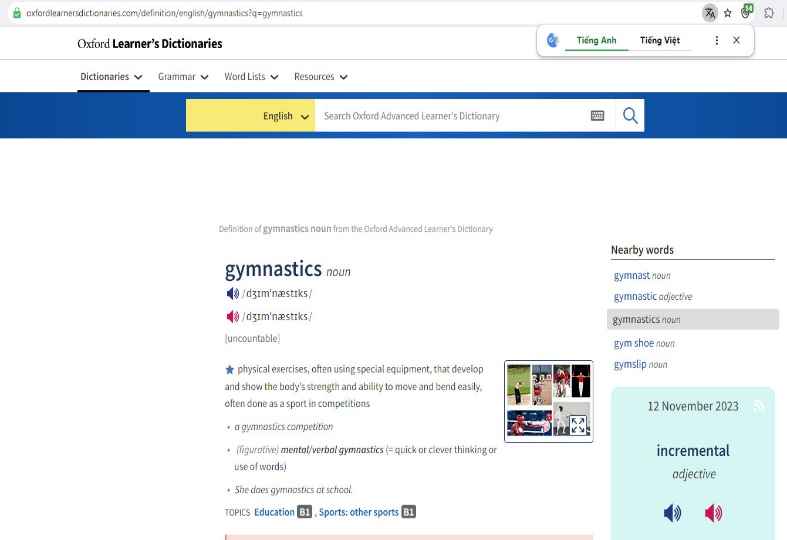 BÀI 6: MẠNG THÔNG TIN TOÀN CẦU
Website là một tập hợp các trang web liên quan được truy cập thông qua một địa chỉ. Địa chỉ của trang chủ là địa chỉ của website
Trang web là trang văn bản đặc biệt, tích hợp nhiều dạng dữ liệu khác nhau và chứa các liên kết
World wide web là mạng thông tin toàn cầu, liên kết các website trên internet
BÀI 6: MẠNG THÔNG TIN TOÀN CẦU
B
Trình duyệt
BÀI 6: MẠNG THÔNG TIN TOÀN CẦU
THẢO LUẬN NHÓM
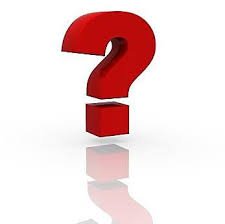 Em hãy nêu một số trình duyệt web mà em biết?
Để truy cập một trang web ta cần làm thế nào?
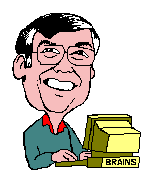 BÀI 6: MẠNG THÔNG TIN TOÀN CẦU
 1. Một số trình duyệt web phổ biến:
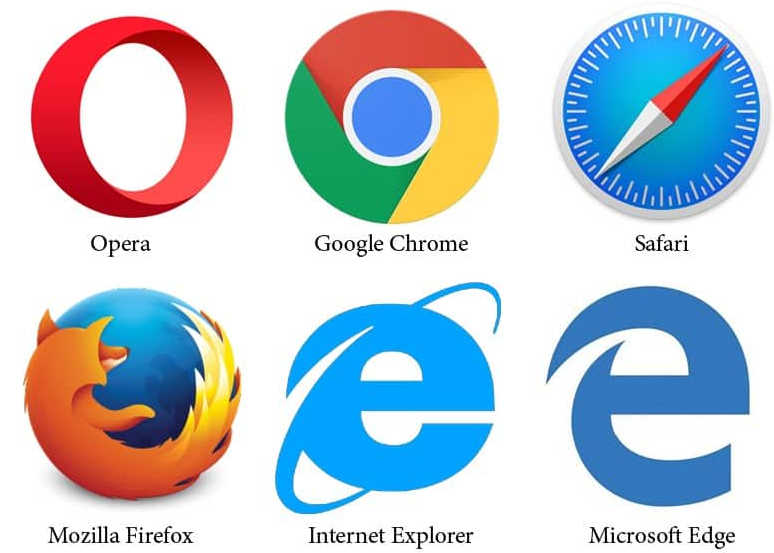 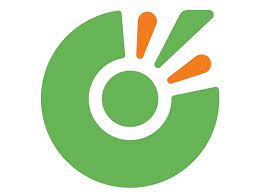 Cốc cốc
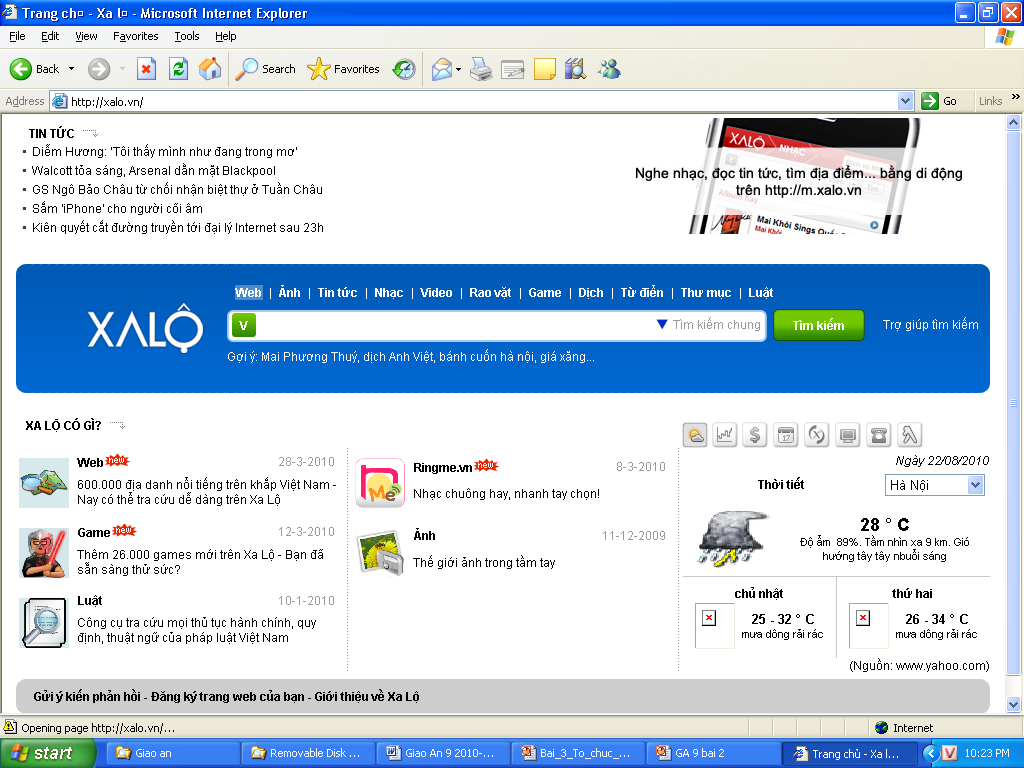 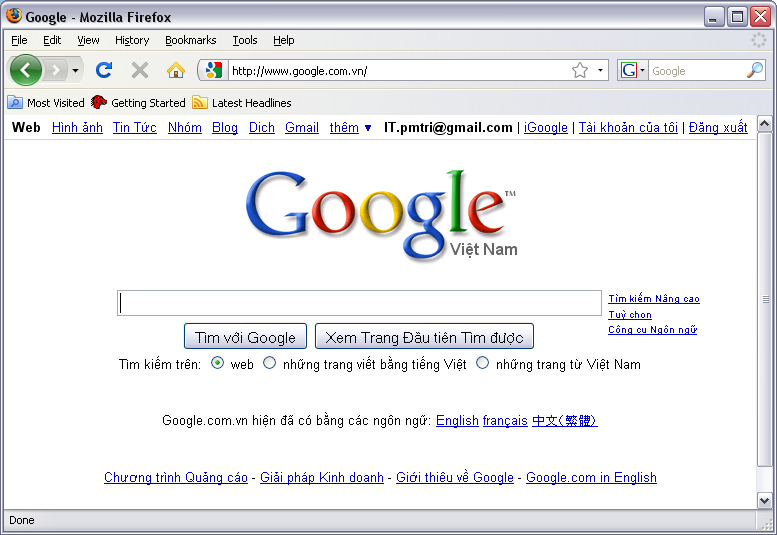 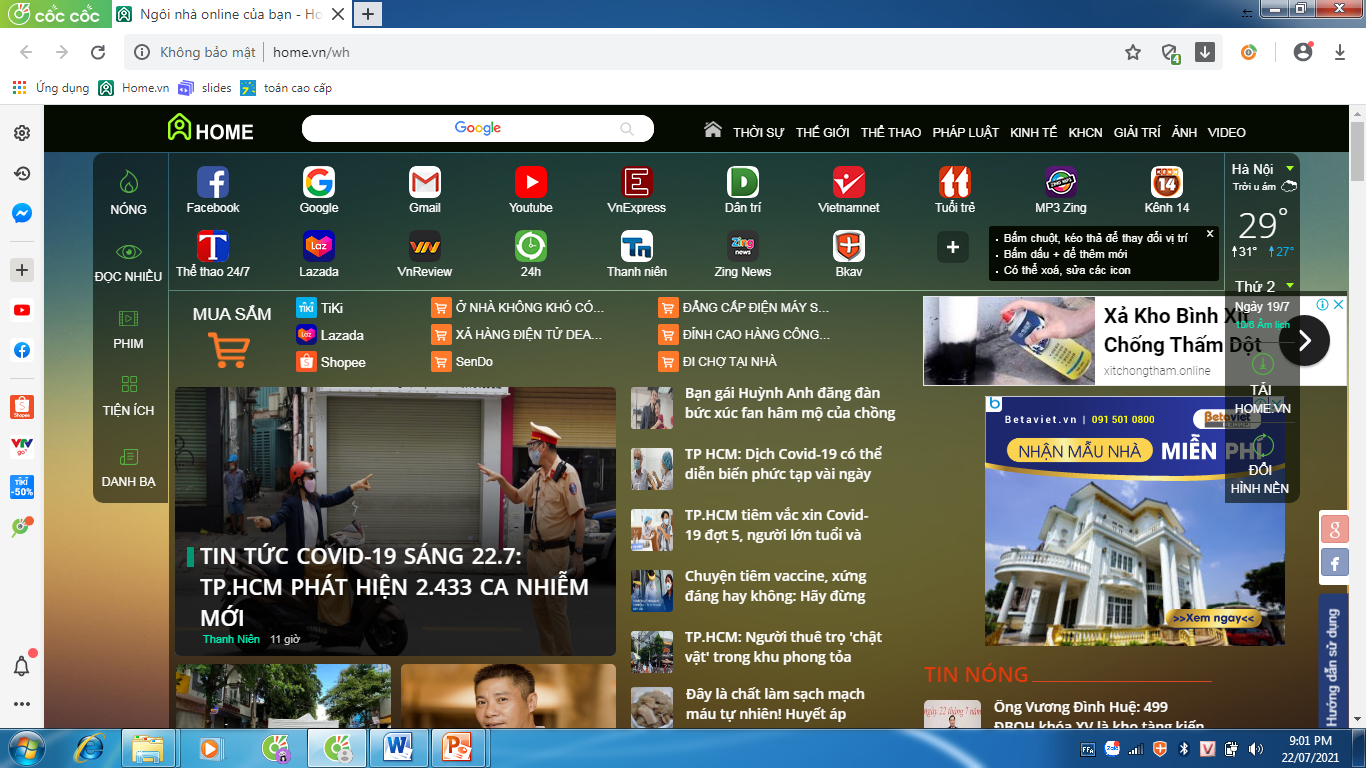 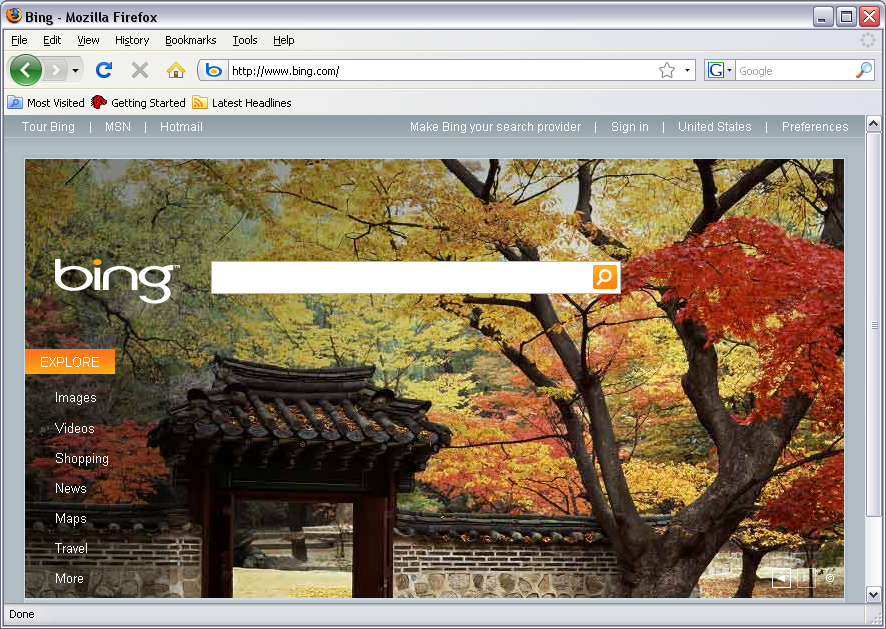 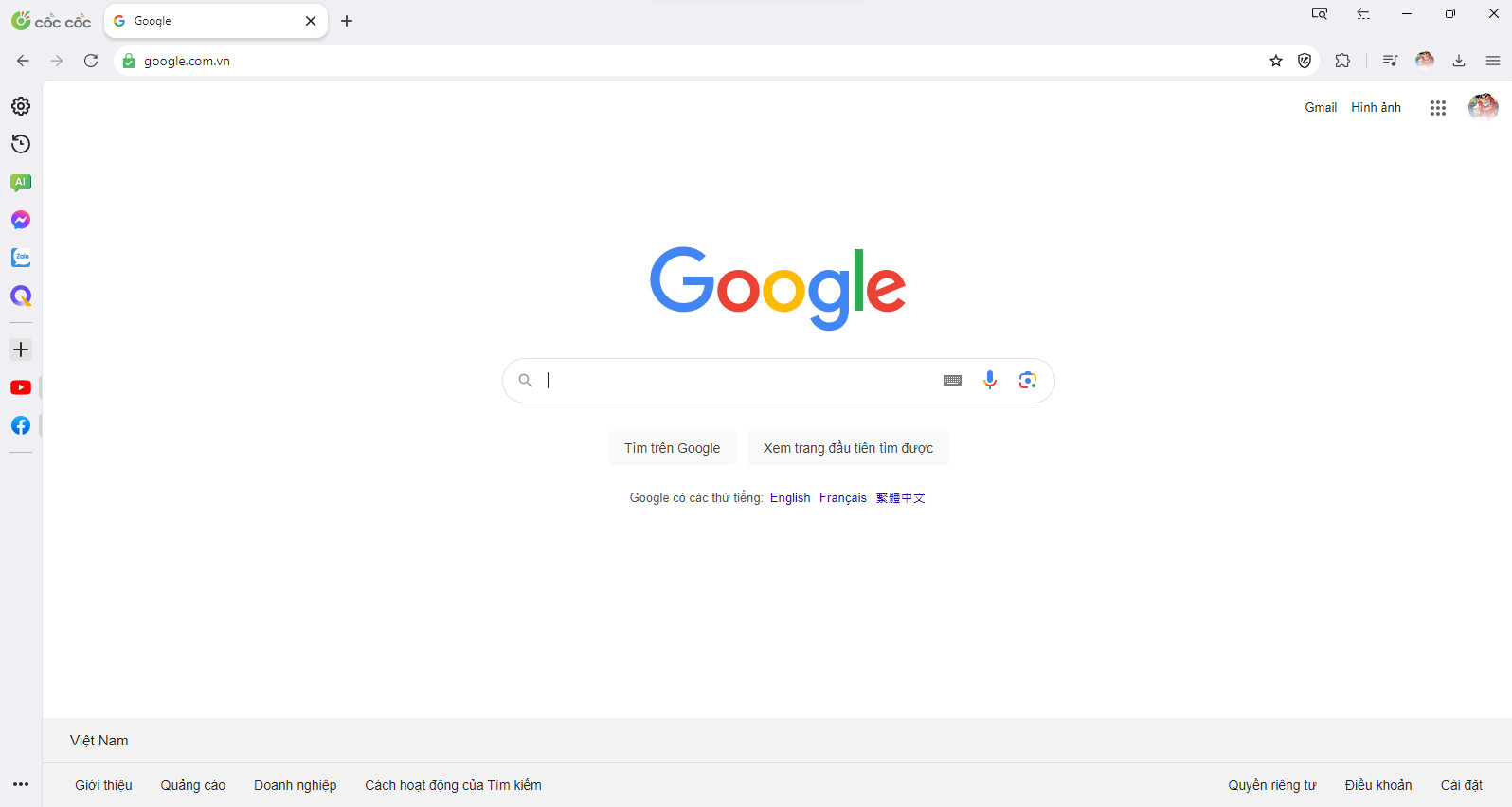 Nhập địa chỉ của trang web
2. Cách truy cập vào một trang web:
+ Nhập địa chỉ của trang web vào thanh địa chỉ của trình duyệt.
+ Nhấn Enter.
BÀI 6: MẠNG THÔNG TIN TOÀN CẦU
Trình duyệt là phần mềm giúp người dung truy cập các trang web trên Internet
Liên kết là các kết nối đến các trang web khác
Địa chỉ trang web là dòng chữ mà người dung nhập trên thanh địa chỉ của trình duyệt để truy cập đến trang web
BÀI 6: MẠNG THÔNG TIN TOÀN CẦU
Trình duyệt là phần mềm giúp người dùng truy cập các trang web trên Internet.
Để truy cập một trang web, ta nhập địa chỉ của trang đó vào thanh địa chỉ của trình duyệt.
- Ví dụ một số trình duyệt phổ biến: Cốc cốc, Google Chrome, Mozilla Firefox
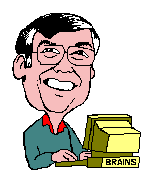 Vận dụng
? Em hãy sử dụng trình duyệt web để truy cập vào trang web có địa chỉ:
1. https://hoahoctro.tienphong.vn
2. https://vtv7.vtv.vn
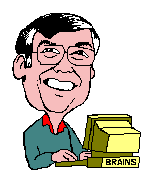 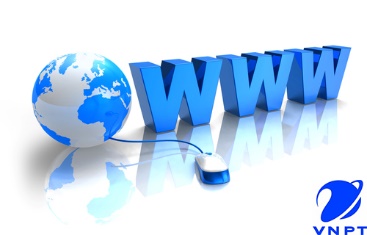 KHỞI ĐỘNG
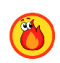 - Toàn bộ thế giới có thể được khám phá chỉ bằng  cách nháy chuột.
- Công nghệ giúp chúng ta làm được điều đó là World Wide Web (viết tắt WWW hoặc Web) hay mạng thông tin toàn cầu. Đây chính là một dịch vụ trên Internet.
1. Thế nào là mạng thông tin toàn cầu?
2. Khi truy cập Internet em sẽ biết được những gì?
THẢO LUẬN NHÓM
A
B
C
CÂU 1: TRANG SIÊU VĂN BẢN LÀ:
Trang văn bản thường không chứa liên kết
Trang văn bản đặc biệt tích hợp nhiều dạng dữ 
liệu khác nhau và chứa các liên kết.
Trang văn bản đặc biệt tích hợp nhiều dạng dữ 
liệu khác nhau và chứa các liên kết.
Trang văn bản đặc biệt tích hợp nhiều  dạng dữ 
liệu khác nhau và không chứa các liên kết.
CÂU 2: HÃY NÊU ĐỊA CHỈ MỘT SỐ WEBSITE CÓ NỘI DUNG PHỤC VỤ VIỆC HỌC TẬP
[Speaker Notes: Các em chú ý khi gặp biểu tượng sau thì các em sẽ ghi bài.]
BÀI 6: MẠNG THÔNG TIN TOÀN CẦU
CÂU 2: ĐỊA CHỈ MỘT SỐ WEBSITE CÓ NỘI DUNG PHỤC VỤ VIỆC HỌC TẬP:
https://hanhtrangso.nxbgd.vn 
https://taphuan.nxbgd.vn 
https: //www.google.com 
https://www.youtube.com
https://www.Hoc24.com
https://www.Duolingo.com
LUYỆN TẬP
A
B
C
D
1. Thông tin trên Internet được tổ chức như thế nào?
Tương tự như thông tin trong cuốn sách.
Thành từng văn bản rời rạc.
Thành các trang siêu văn bản kết nối với nhau 
bời các liên kết
Thành các trang siêu văn bản kết nối với nhau 
bời các liên kết
Một cách tuỳ ý
[Speaker Notes: Các em chú ý khi gặp biểu tượng sau thì các em sẽ ghi bài.]
LUYỆN TẬP
2. Em hãy ghép mỗi nội dung ở cột A với một nội dung phù hợp ở cột B.
1 -  c          2 - d         3 – a        4 - b